Vaping profiles and preferences:  an online survey of electronic cigarette users
Dawkins, L., Turner, J. Roberts, A. & Soar, K. 
Drugs & Addictive Behaviours Research Group, School of Psychology, UEL
http://www.uel.ac.uk/psychology/research/drugs/
Conflict of Interest
Lynne Dawkins has undertaken research for e-cigarette companies, received products for research purposes and funding for speaking at research conferences

	The other authors have no conflict of interest

	No funding was received for this study
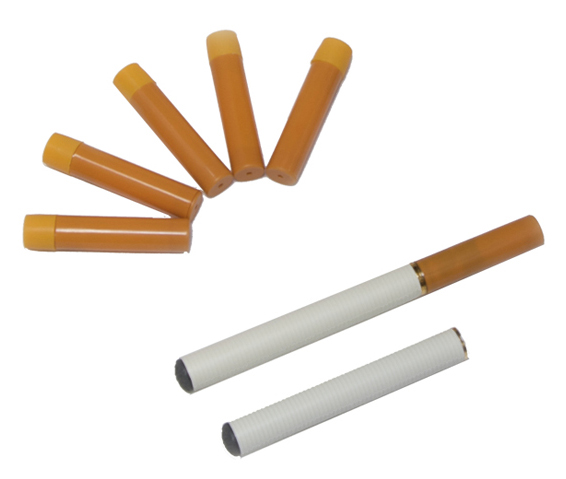 E-cigarettes:  what are they?
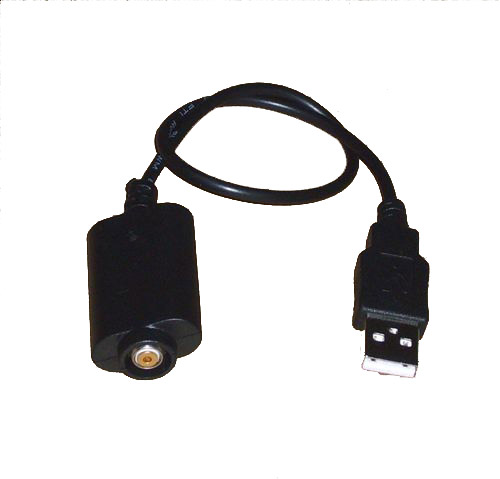 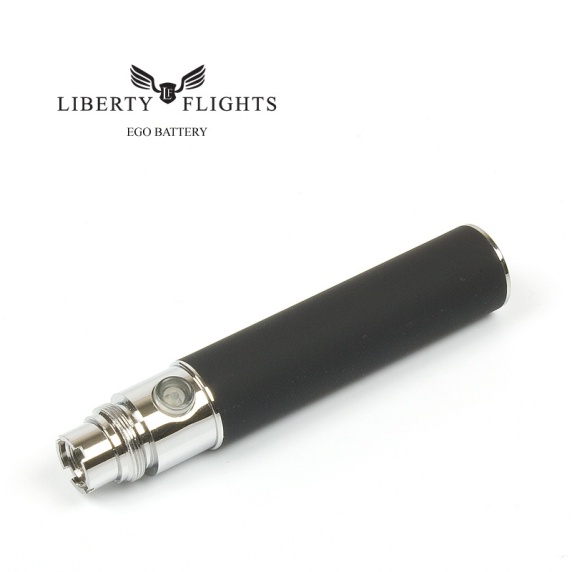 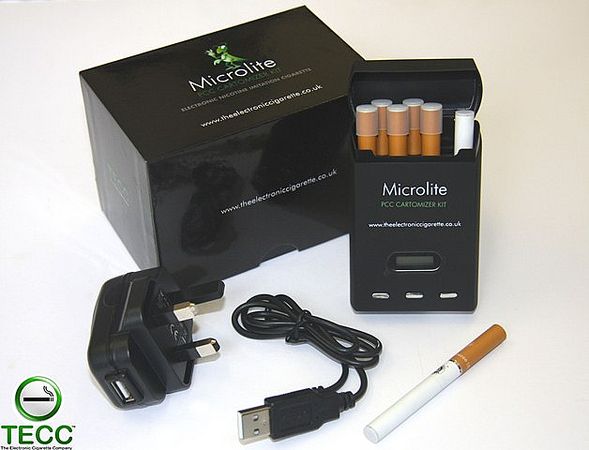 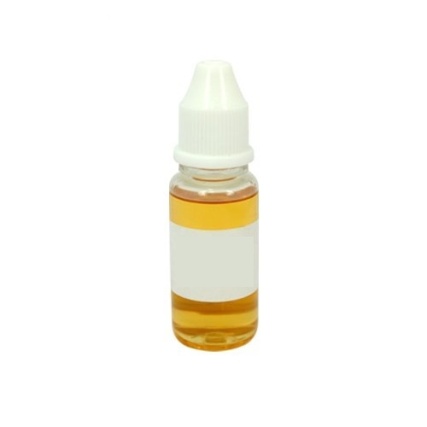 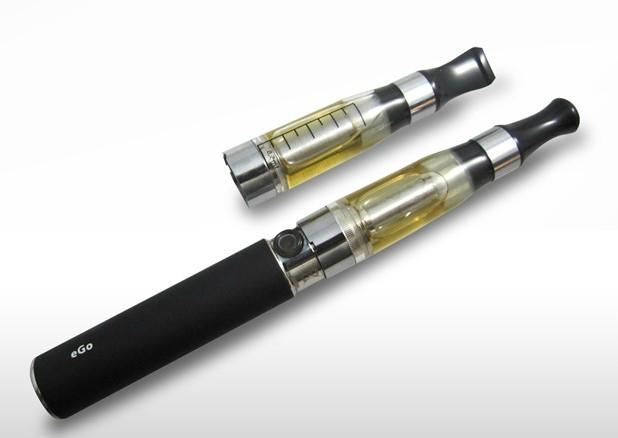 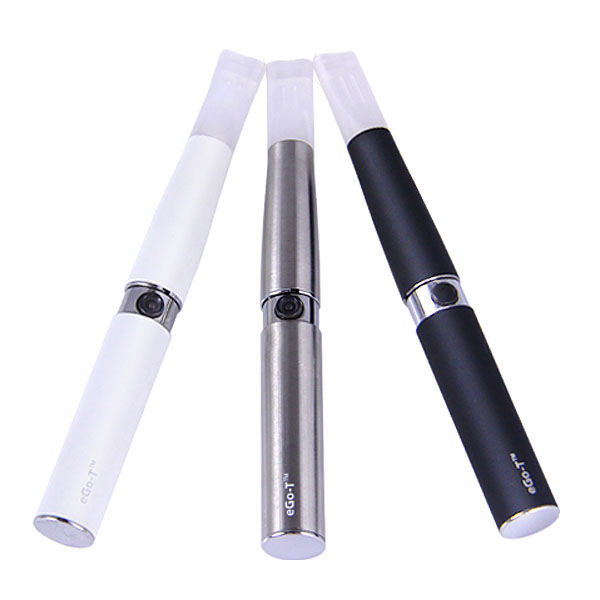 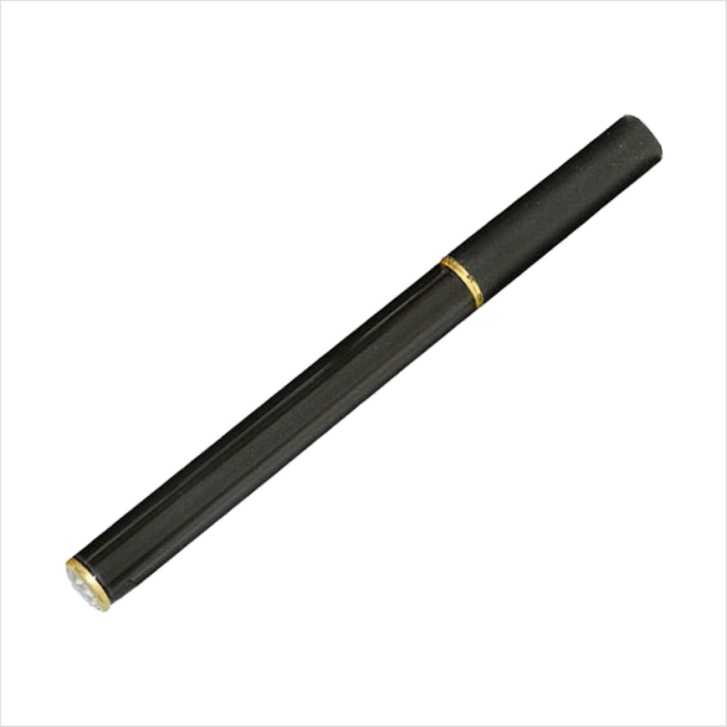 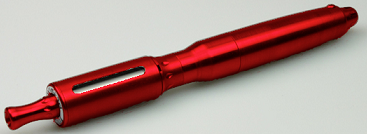 Previous survey data (Etter & Bullen, 2011)
N = 3587; 62% US
62% male; 70% ex-smoker
93% agreed that the e-cigarette (EC) had helped them to quit or reduce their smoking
Participants used e-cig to deal with tobacco craving (79%), withdrawal symptoms (67%) or to quit smoking/avoid relapsing (77%)
Current Aims:
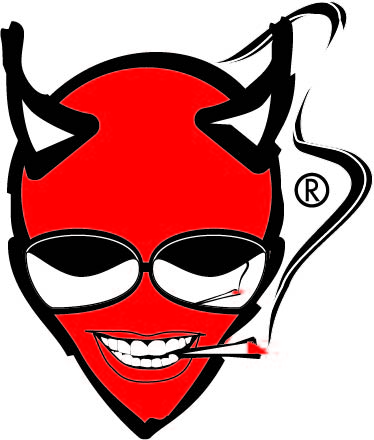 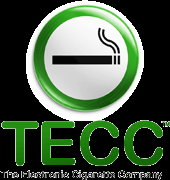 To characterise EC users, use and effects in a sample of Totally Wicked (TW) and The Electronic Cigarette Company (TECC) users
Characteristics of users
Nature of use
Positive and negative effects
Method
Data collected between Sept. 2011 & May 2012
Q’nnaire hosted on UEL server; links from TECC & TW.
15-20 min questionnaire: 6 sections – demographics, tobacco smoking info., use of EC, effects of EC, side effects of EC., other comments.
Results:  Survey Respondents
1376 initial responses
27 removed
1349 responses
2 ‘never-smokers’ removed
Final sample: 1347
Results: Participant information
EC patterns of use
Reasons for Use / Effects on smoking
a Respondents could indicate more than one option; b Forced choice option
Effects of the EC
Negative effects of the EC (%)
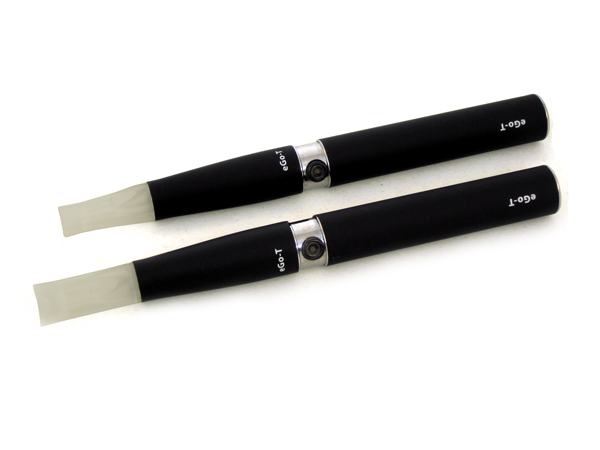 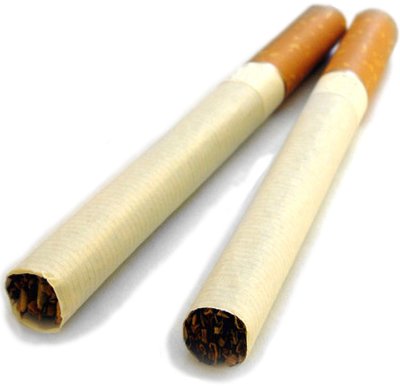 Ex vs. current smokers
Ex-smokers reported:
Using a tank or custom-made device
Greater craving reduction with the EC
Greater benefit to breathing
Stronger ‘hit’ from the EC
Less throat irritation
No differences in liquid strength or flavour
(All smoker group differences significant at p < 0.01)
Gender differences
(All gender differences significant at p < 0.01)
Females
Preferred super/mini kits
Favourite flavour: chocolate/sweet
more likely to report that they ‘liked the taste’ and liked the EC because it ‘looks and feels like a cigarette’
Males
Predominantly male sample (70%)
More likely to use screwdriver or Tank
Favourite flavour: tobacco
No gender effects for: time to vape, duration of use, amount used, strength, effects on tobacco consumption, craving or attempt to cut down
Summary
Typical EC user is male, white, educated, early 40s and...
... wants to stop smoking.
¾ reported not smoking at all for at least a few weeks
ECs were satisfying to use, associated with improved cough & breathing and...
and very few adverse effects
Limitations
Summary cont. & future directions
Ex-smokers’ product choice – are Tanks better?
Females prefer ECs resembling cigarettes
Is visual appearance important?
Long mean duration of use ~ 10 months
Addictive potential?  Mixed findings
Long term effects (e.g. Lung function)?
Appeal to non-smokers?
Acknowledgements
Thanks to all the participants for the wealth of information and plethora of further comments!
TECC & TW for providing links from their web pages
TW for funding my attendance at UKNSCC